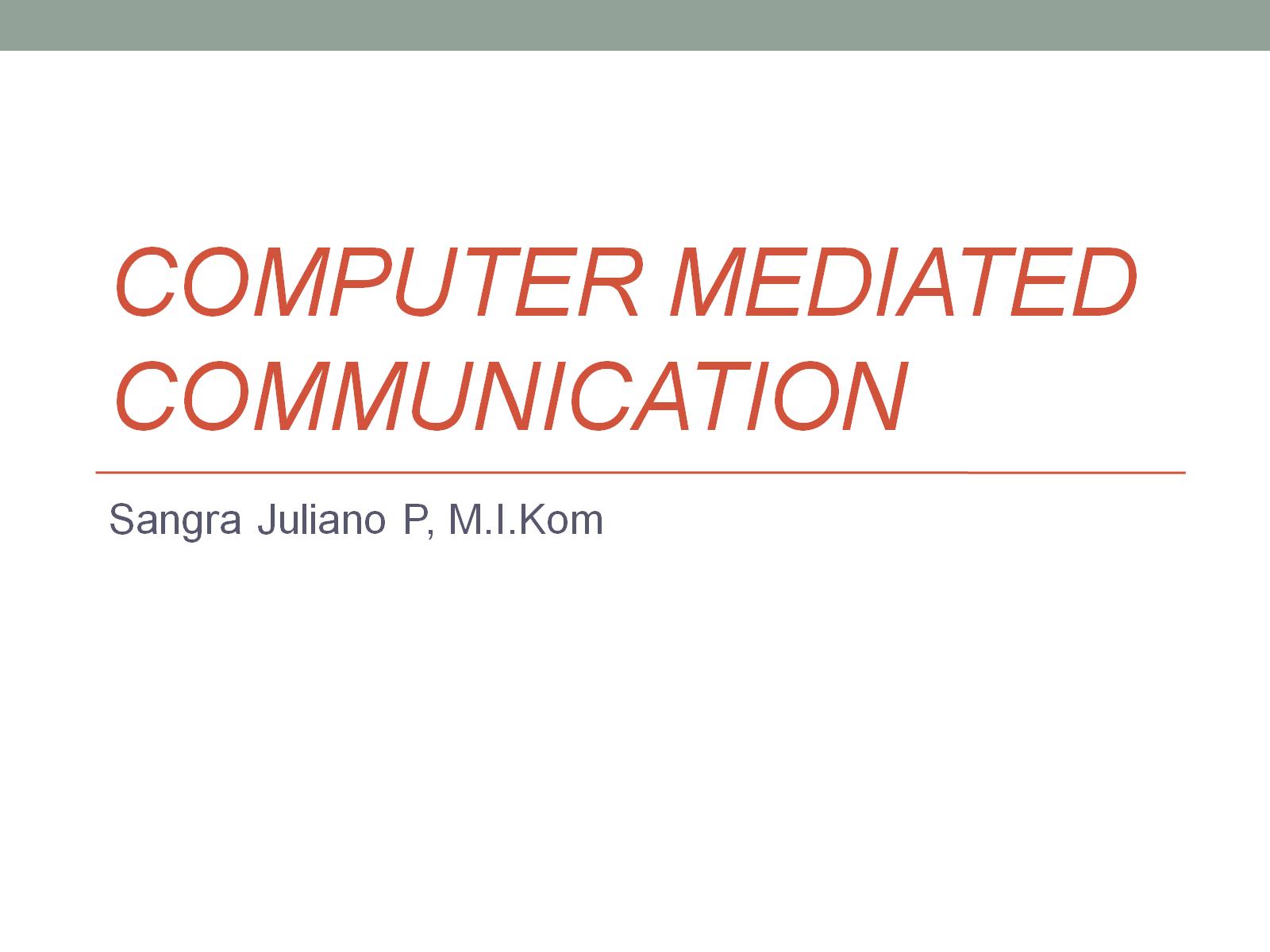 Computer Mediated Communication
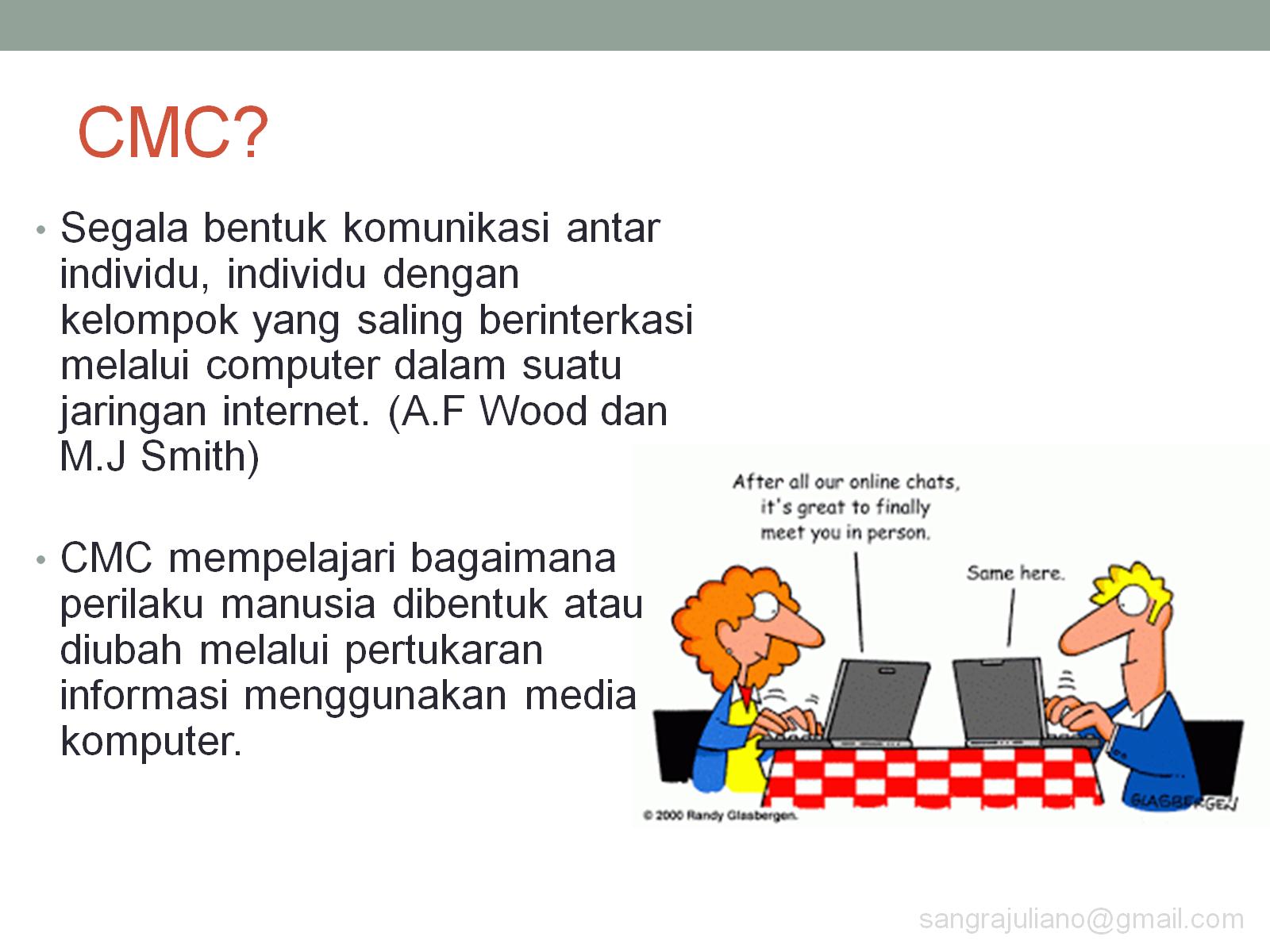 CMC?
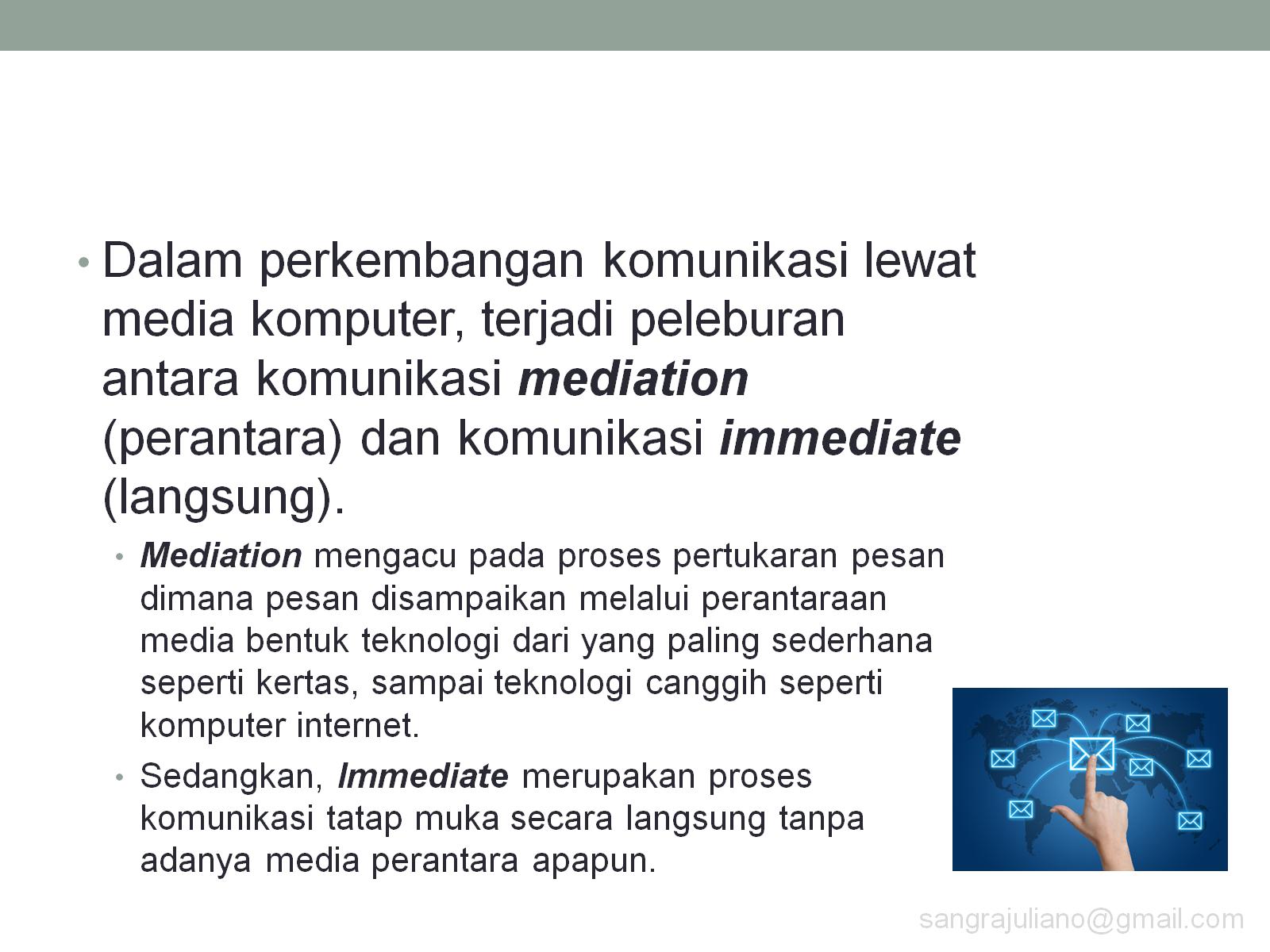 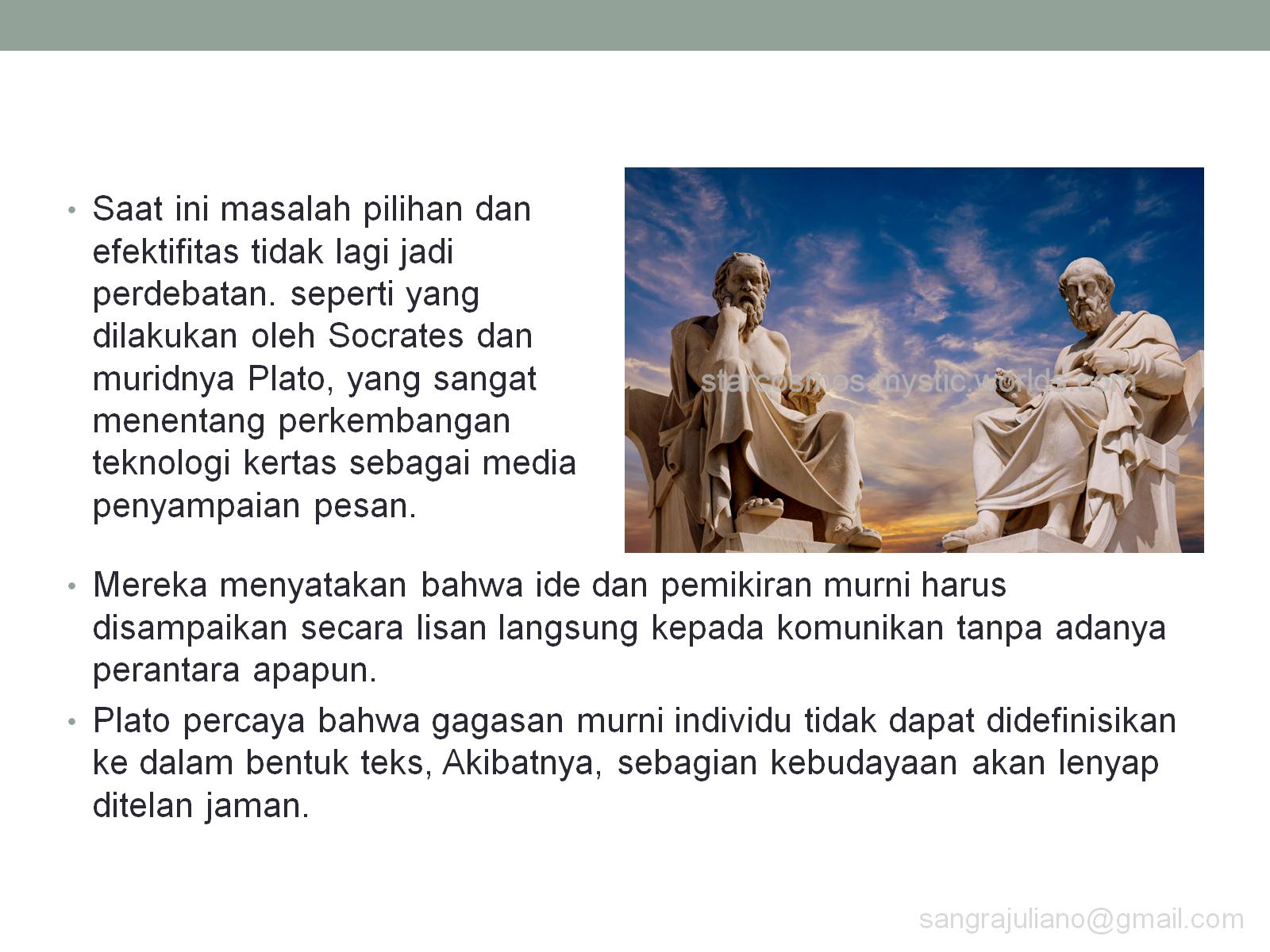 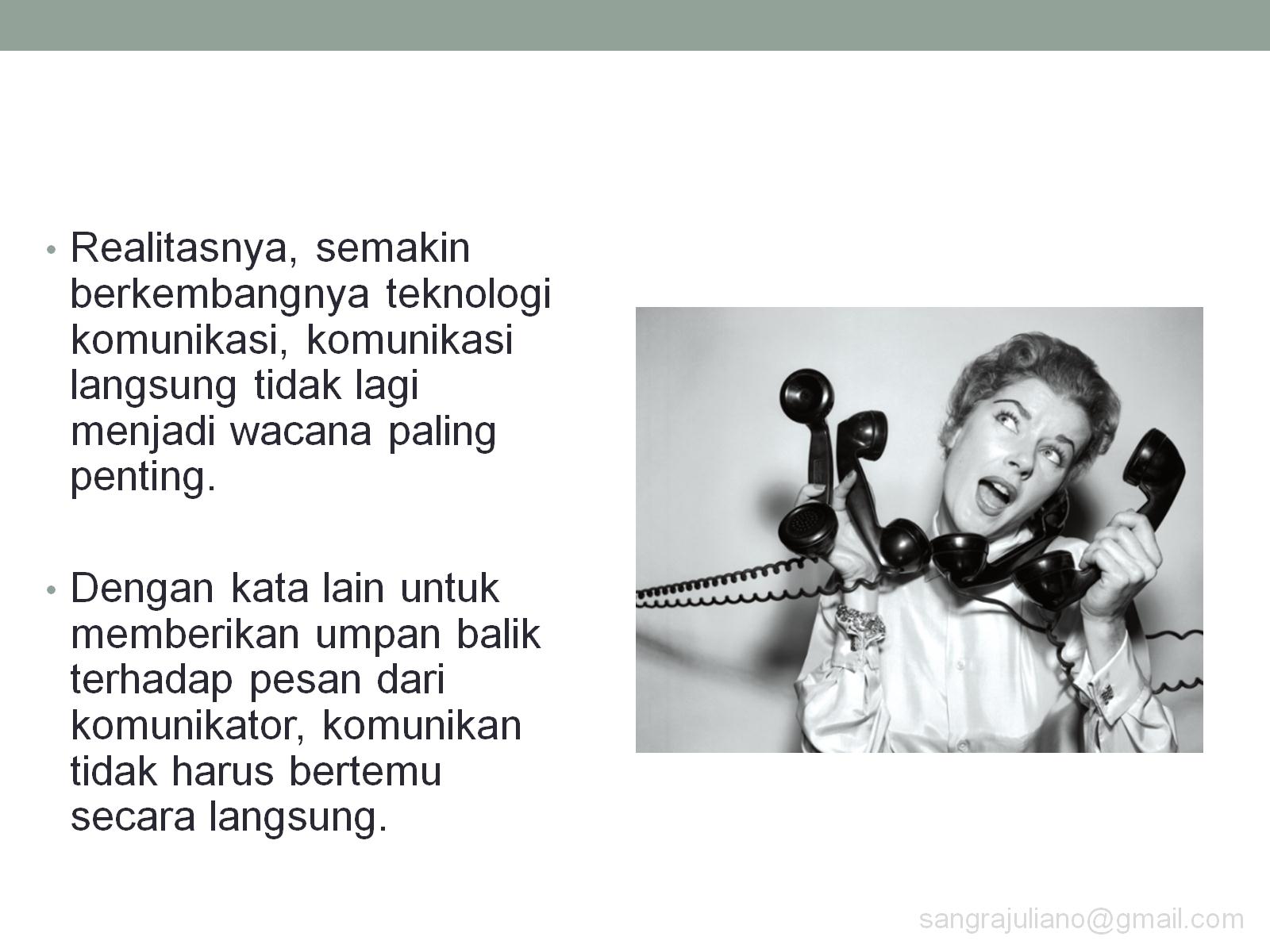 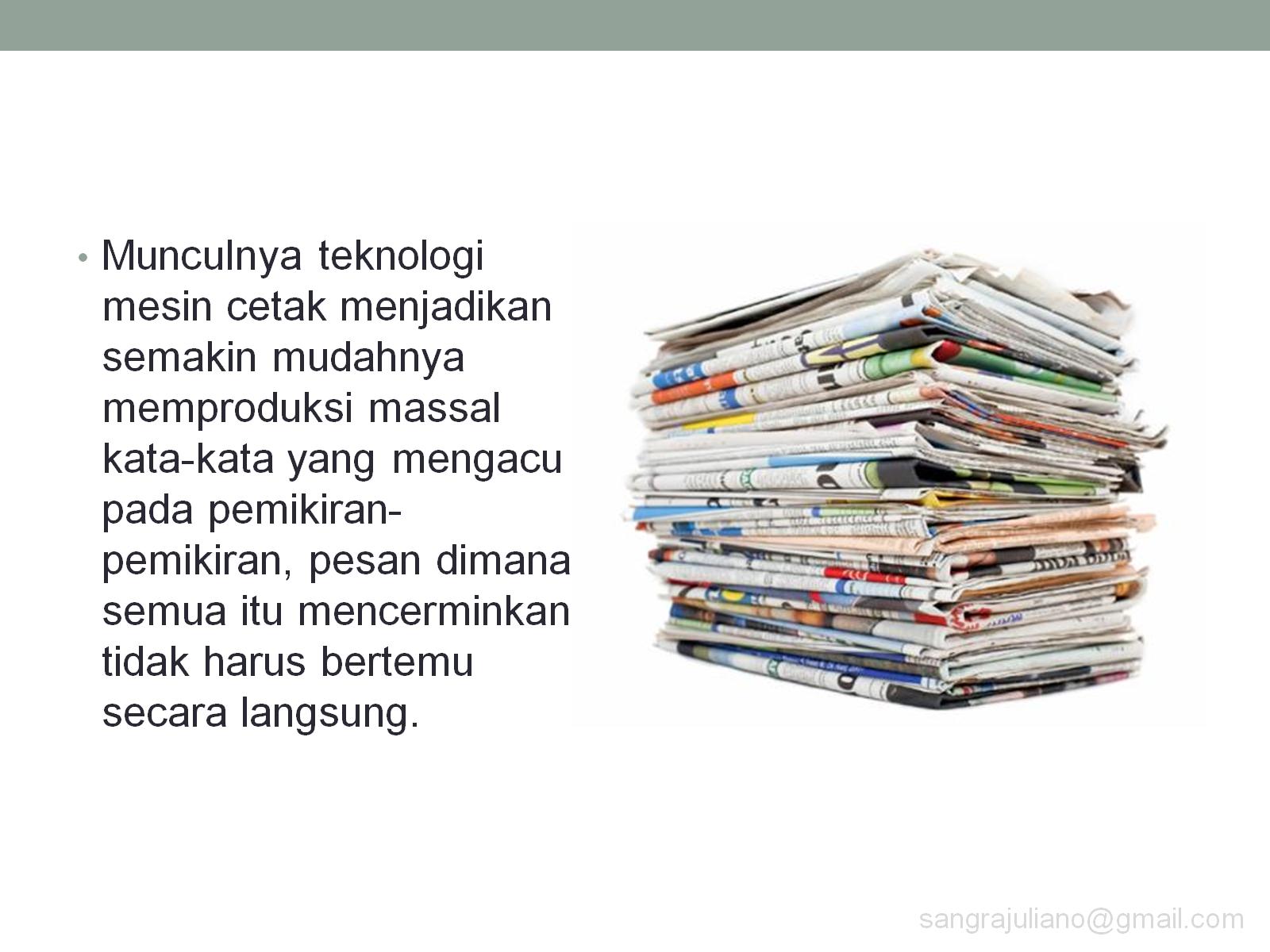 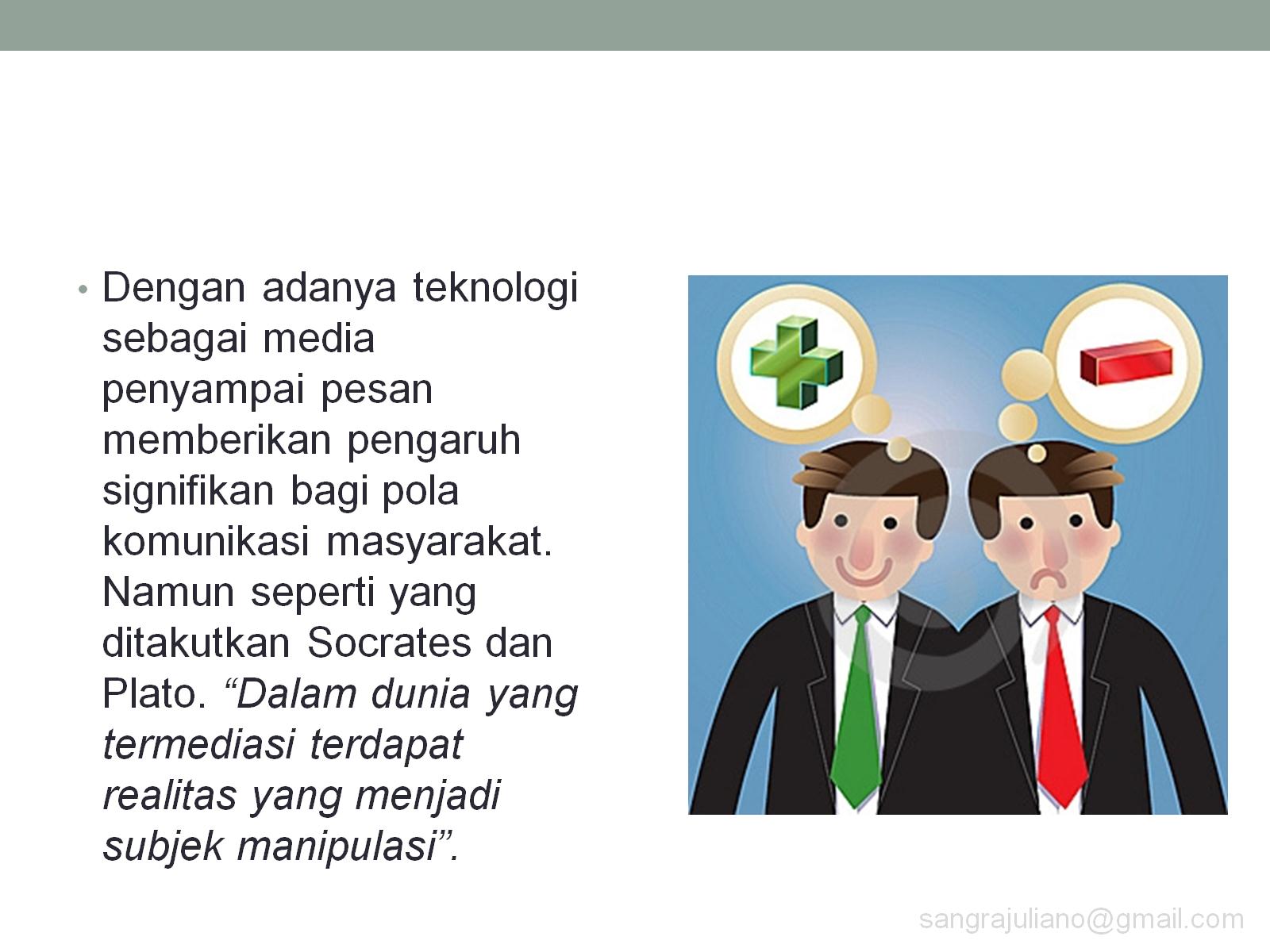 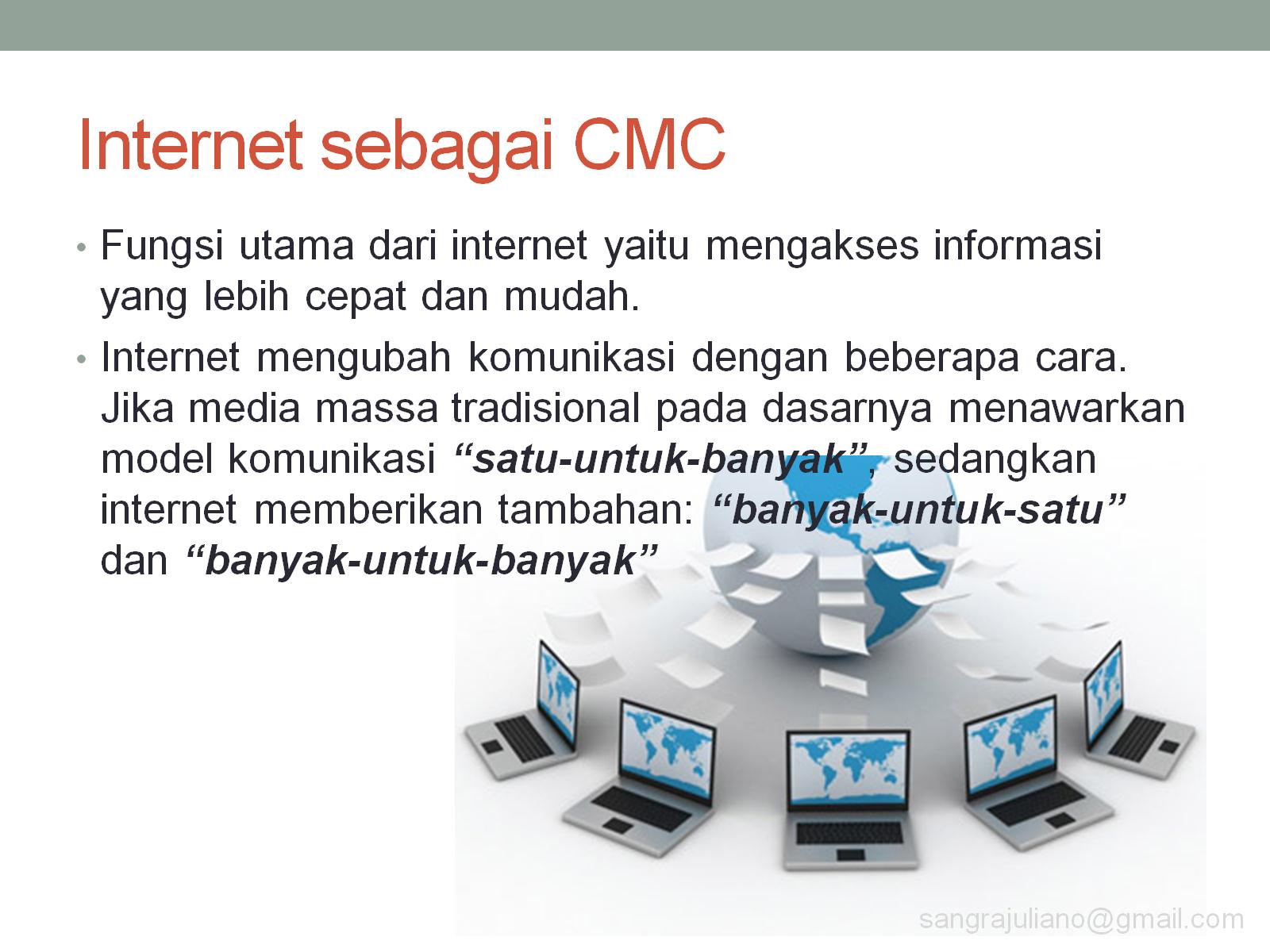 Internet sebagai CMC
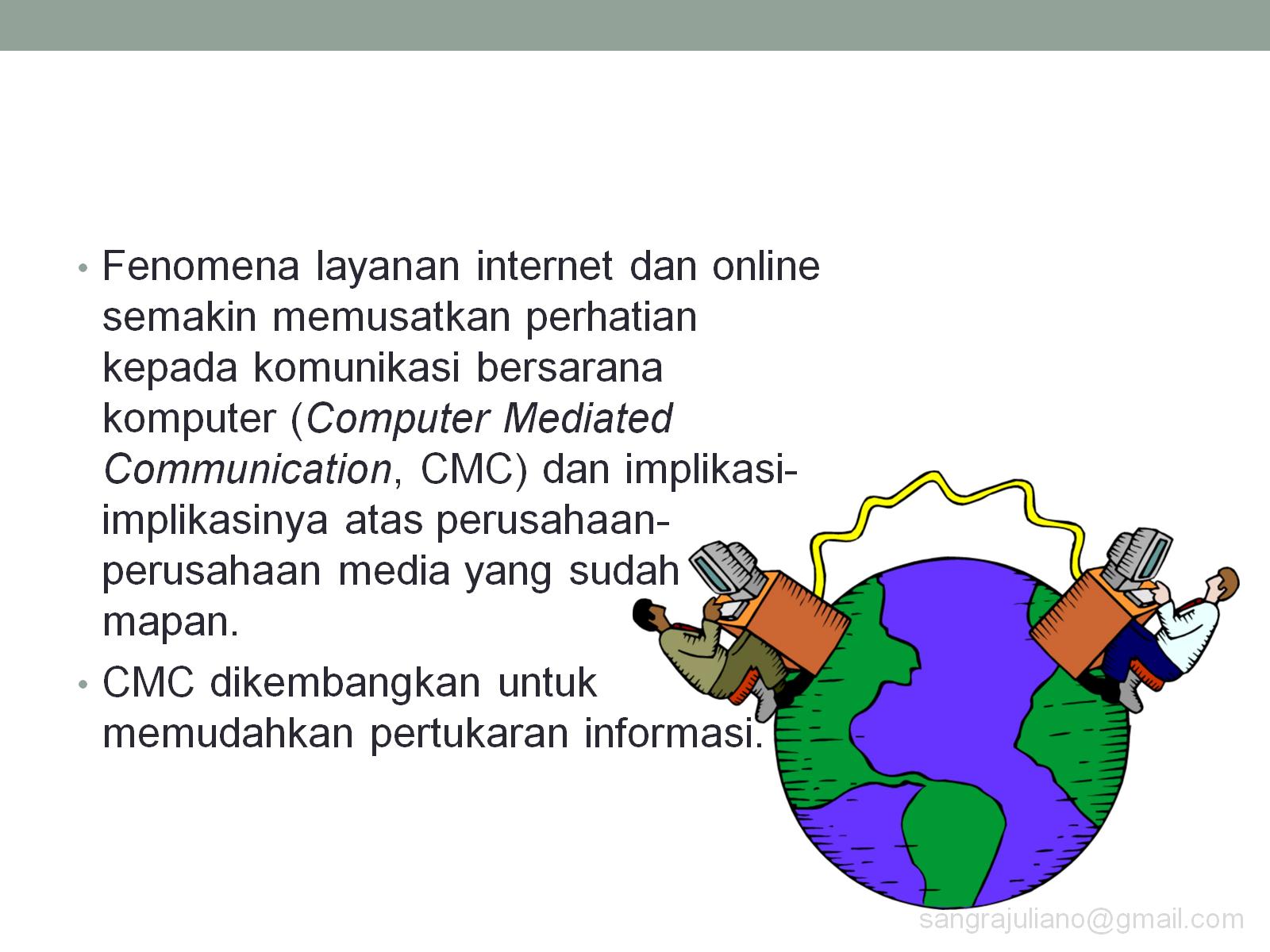 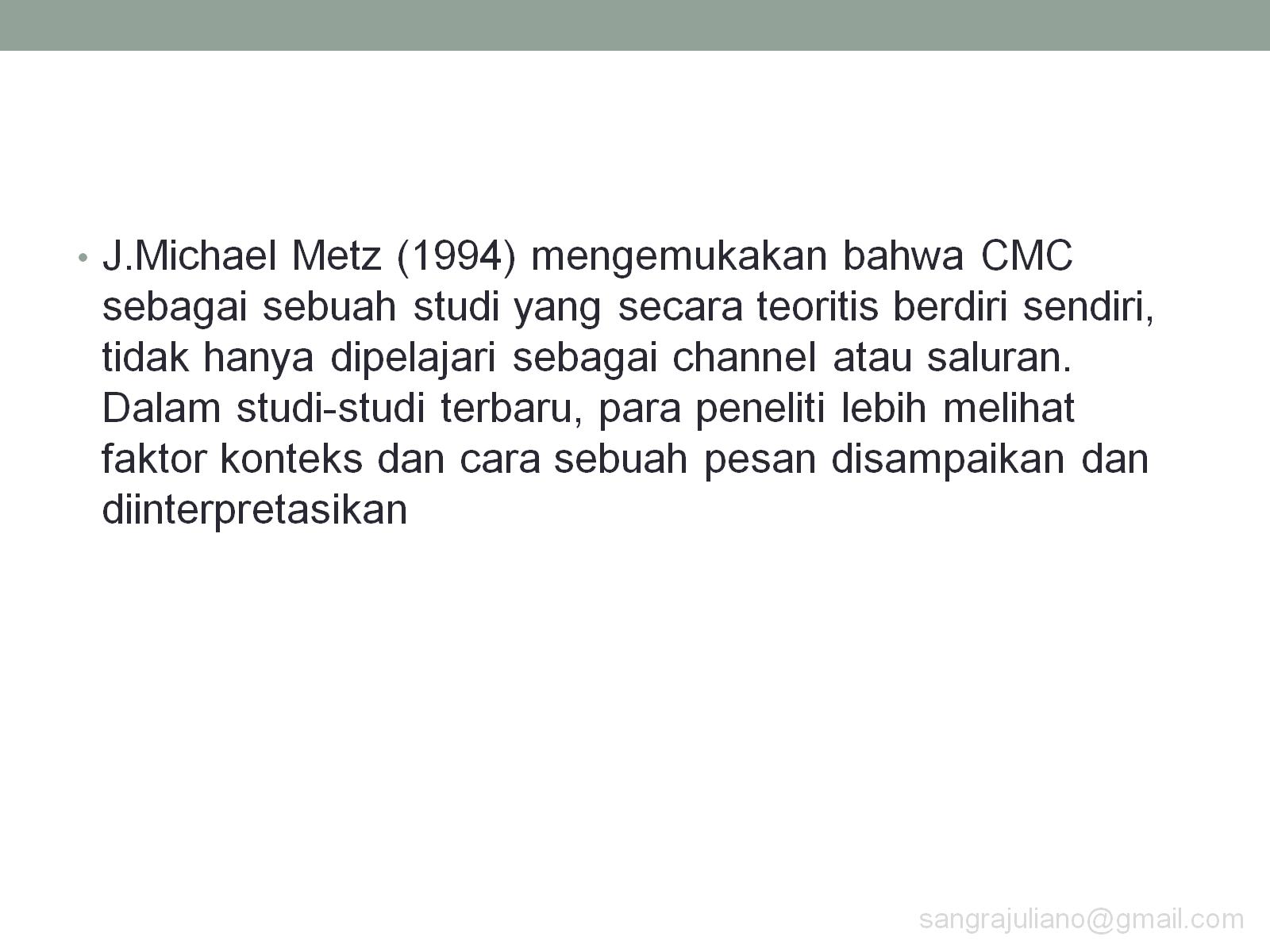 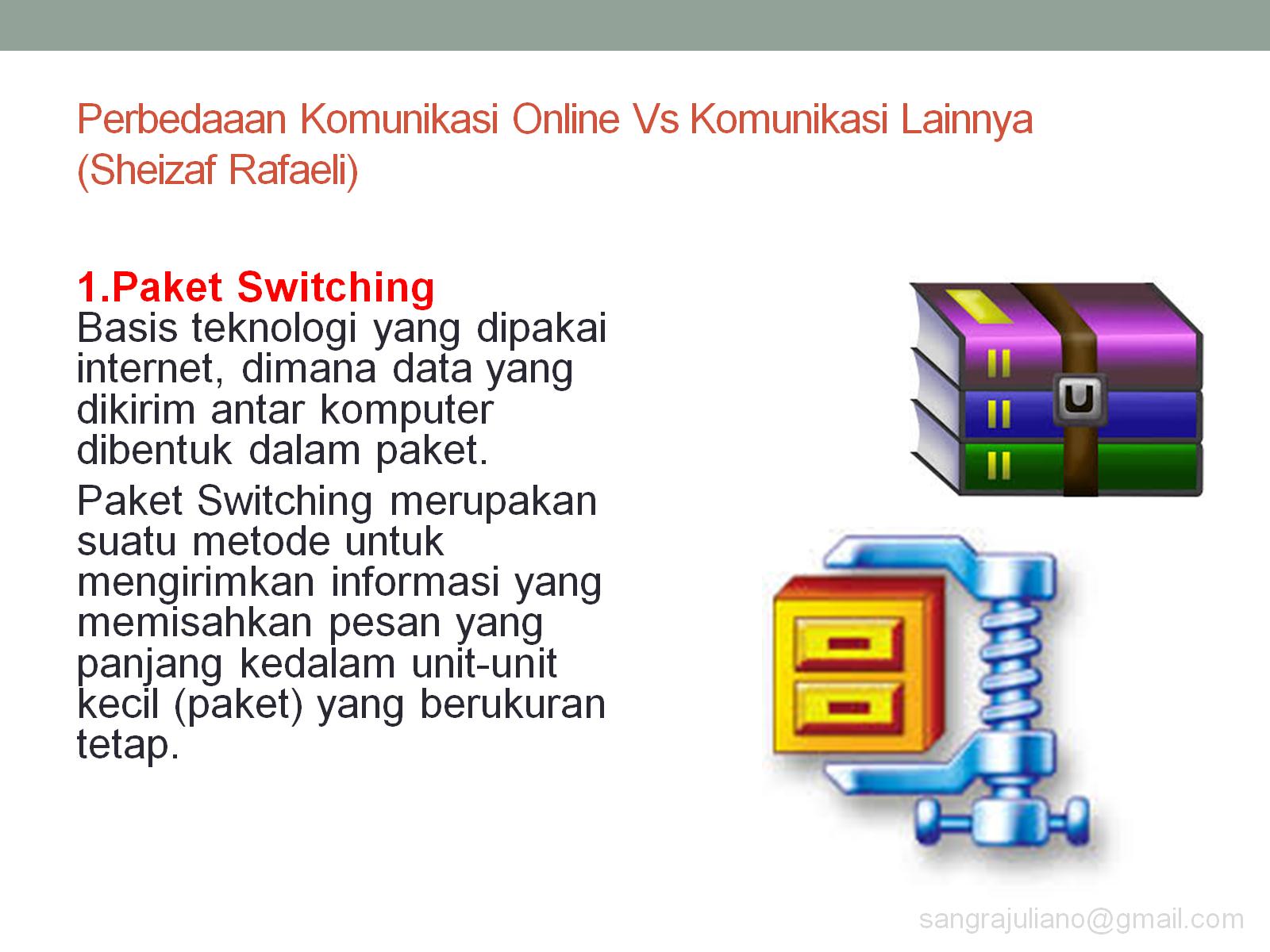 Perbedaaan Komunikasi Online Vs Komunikasi Lainnya (Sheizaf Rafaeli)
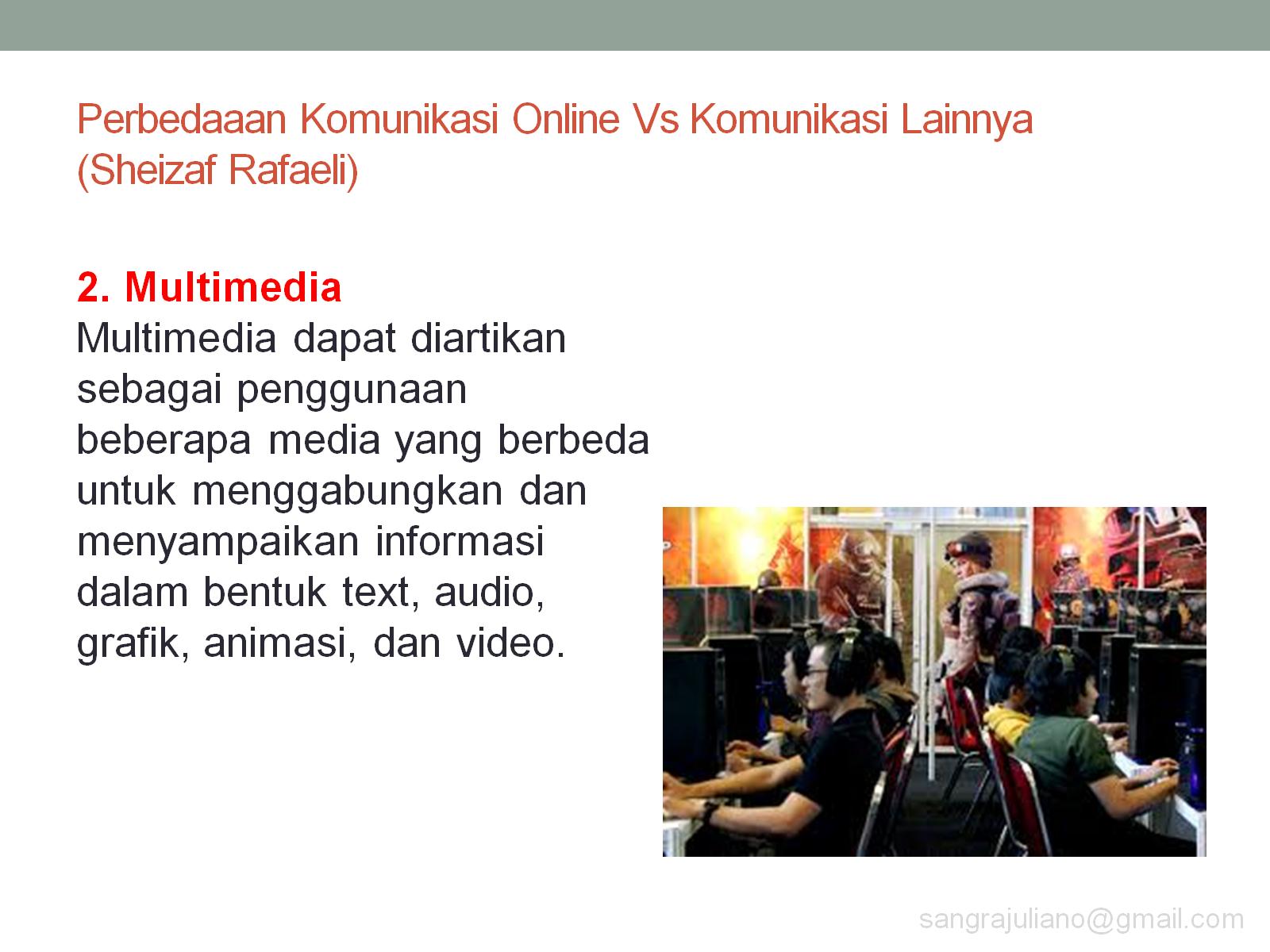 Perbedaaan Komunikasi Online Vs Komunikasi Lainnya (Sheizaf Rafaeli)
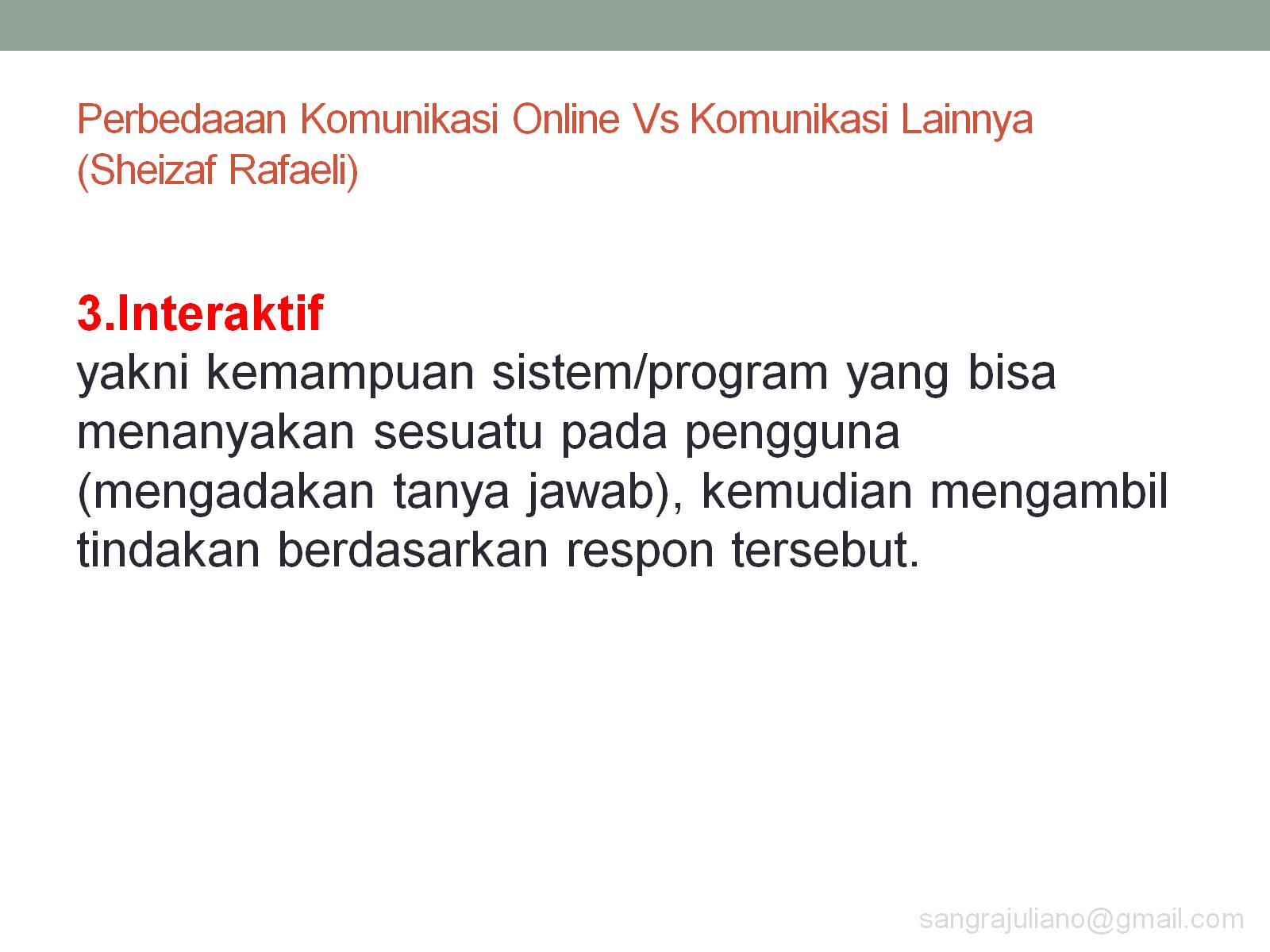 Perbedaaan Komunikasi Online Vs Komunikasi Lainnya (Sheizaf Rafaeli)
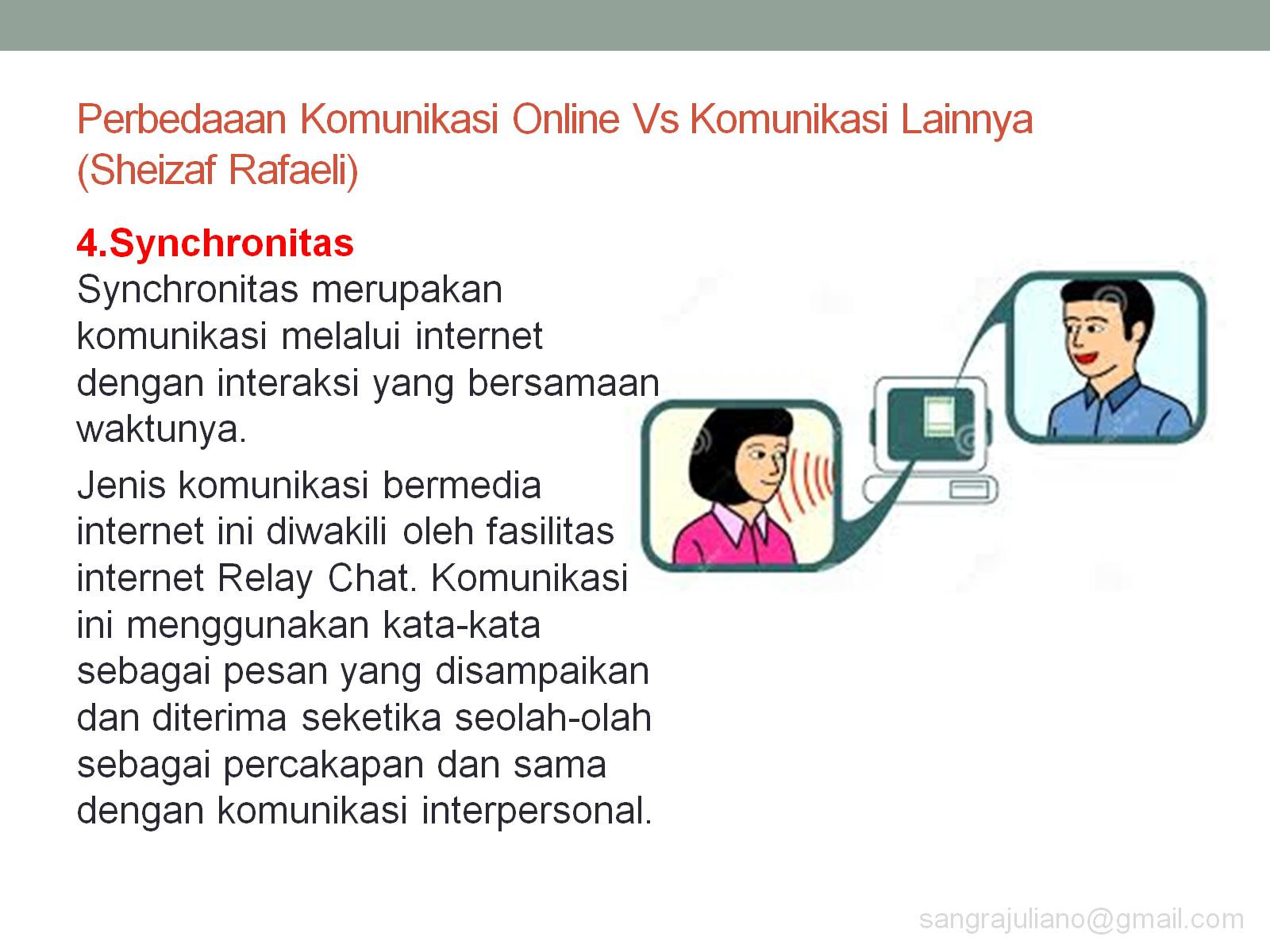 Perbedaaan Komunikasi Online Vs Komunikasi Lainnya (Sheizaf Rafaeli)
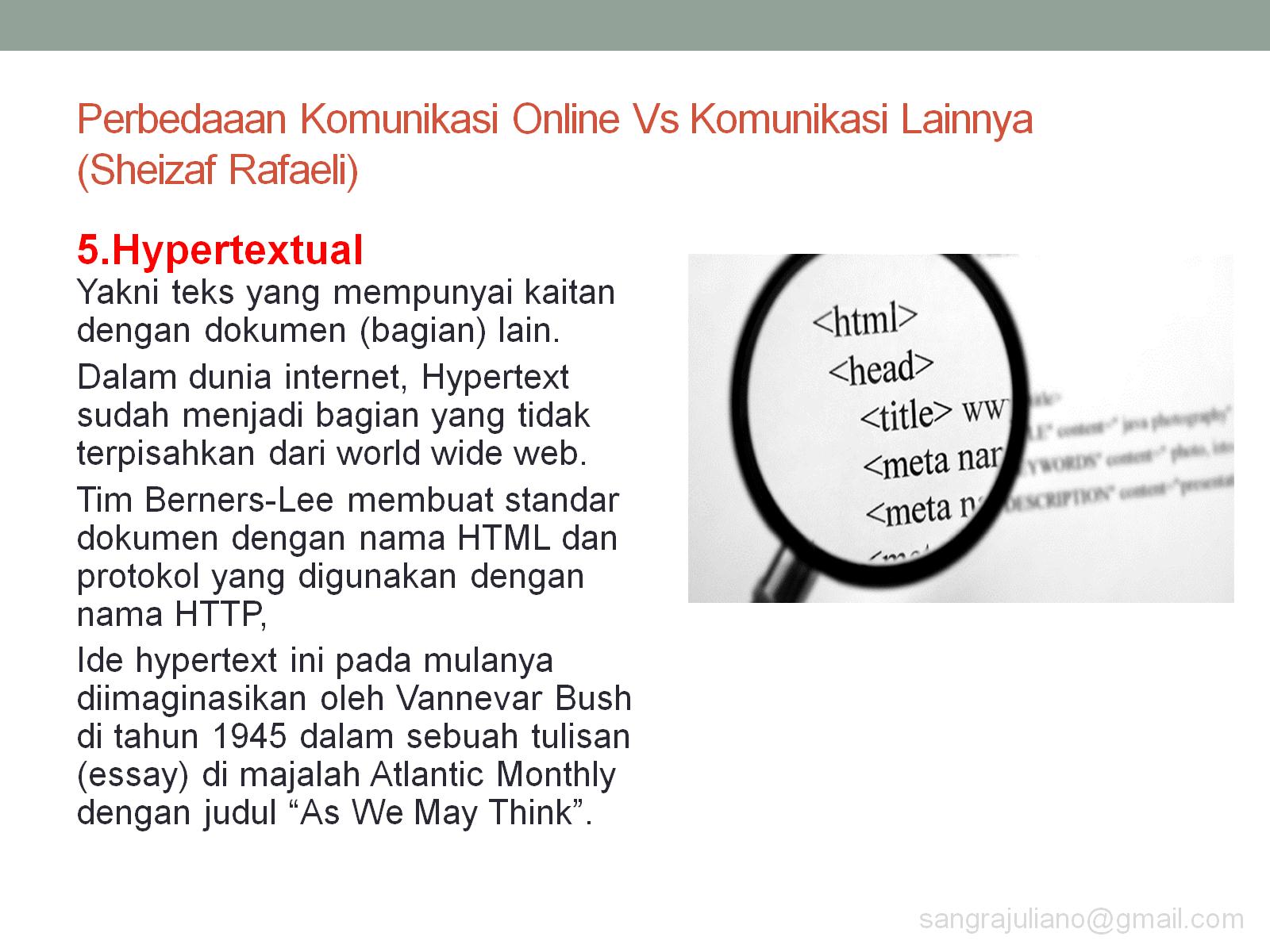 Perbedaaan Komunikasi Online Vs Komunikasi Lainnya (Sheizaf Rafaeli)
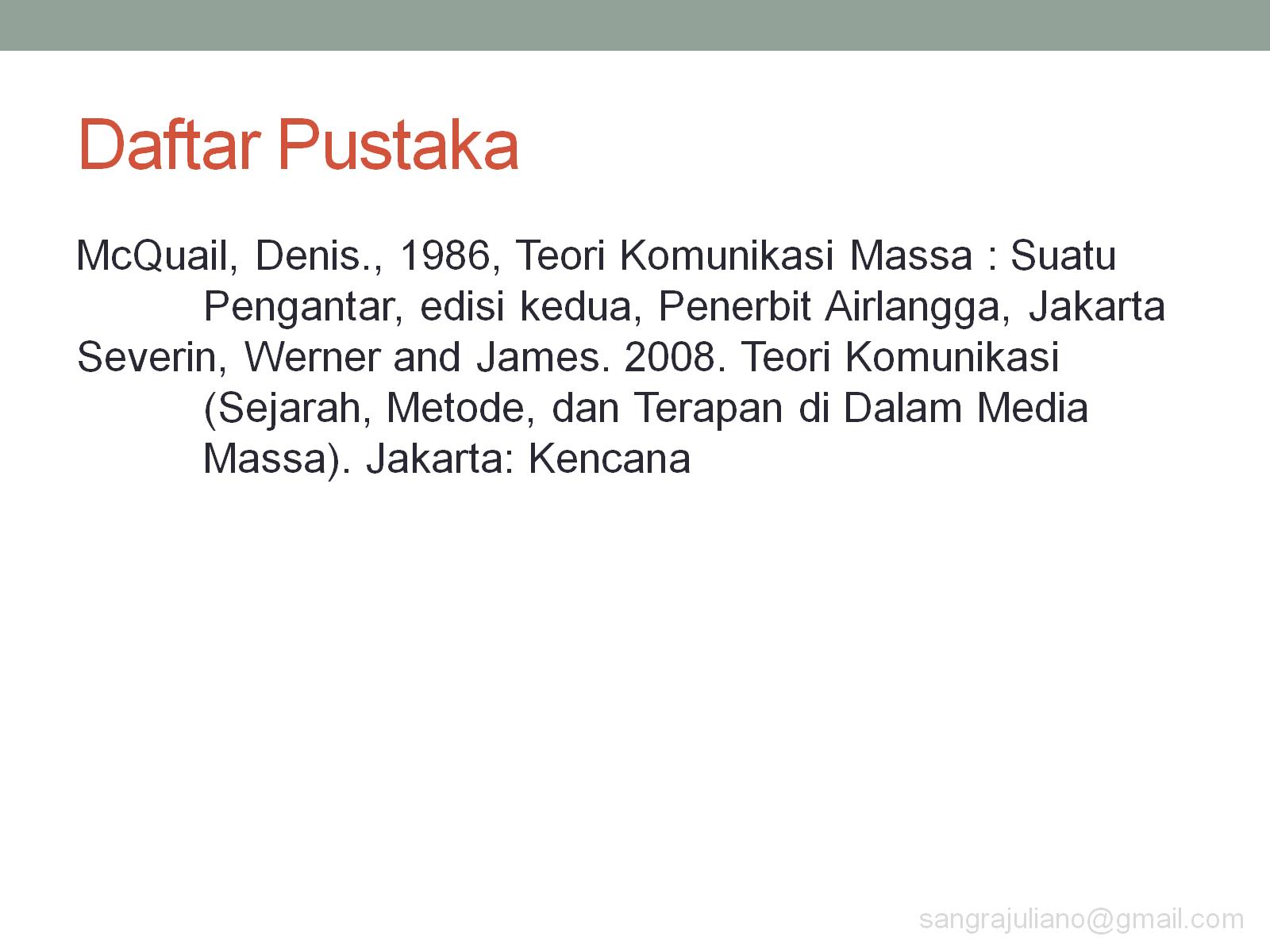 Daftar Pustaka
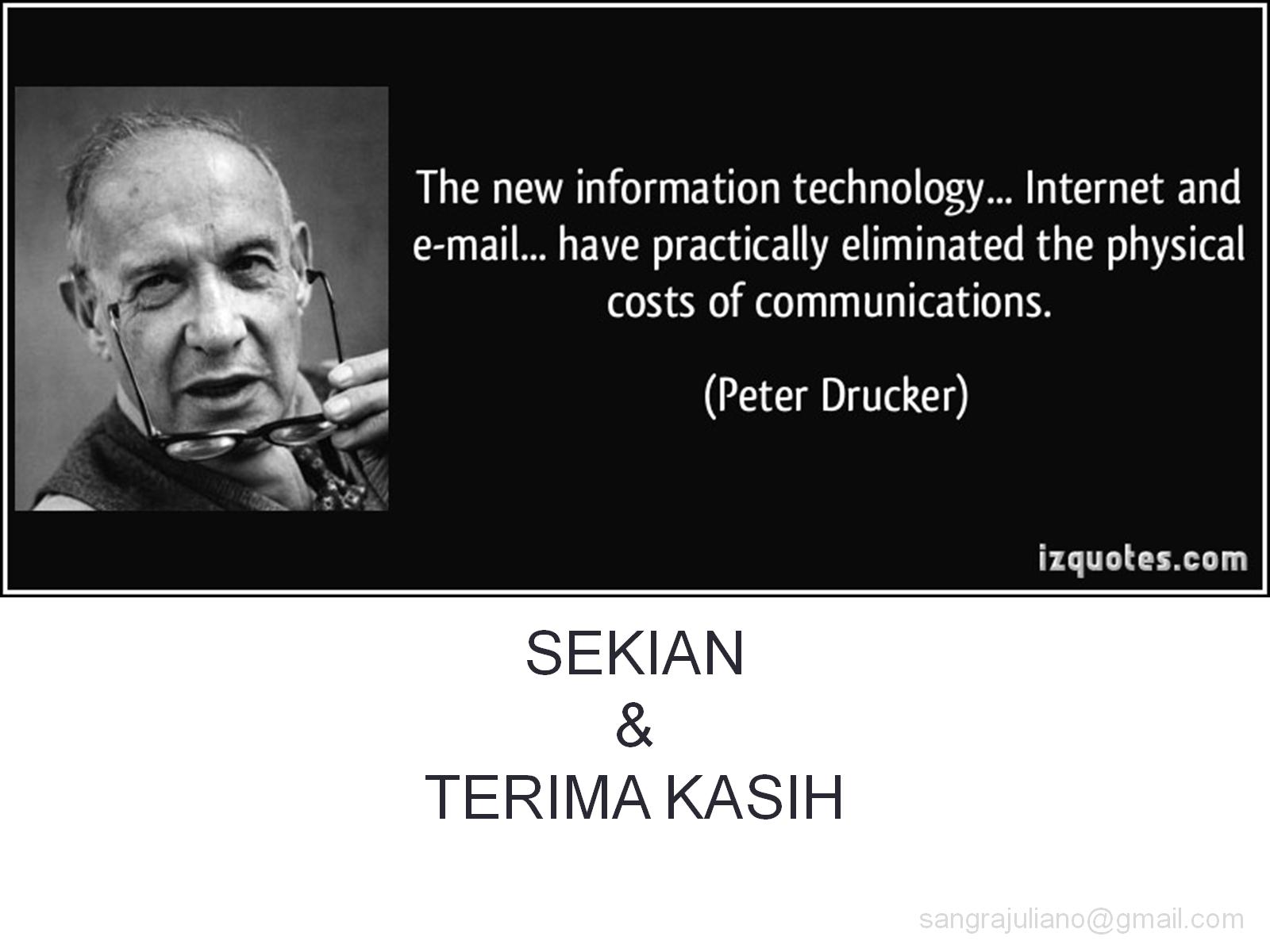